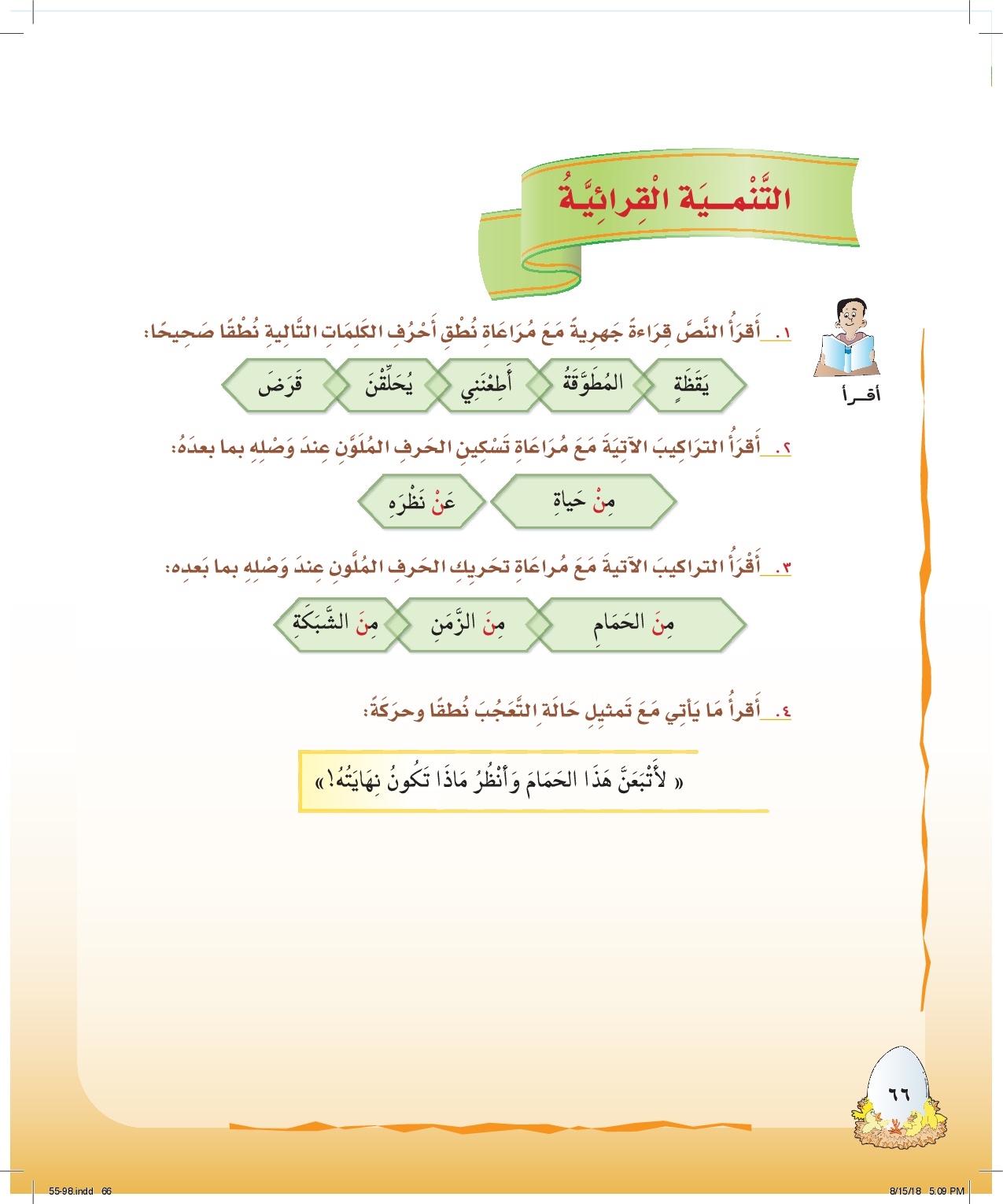 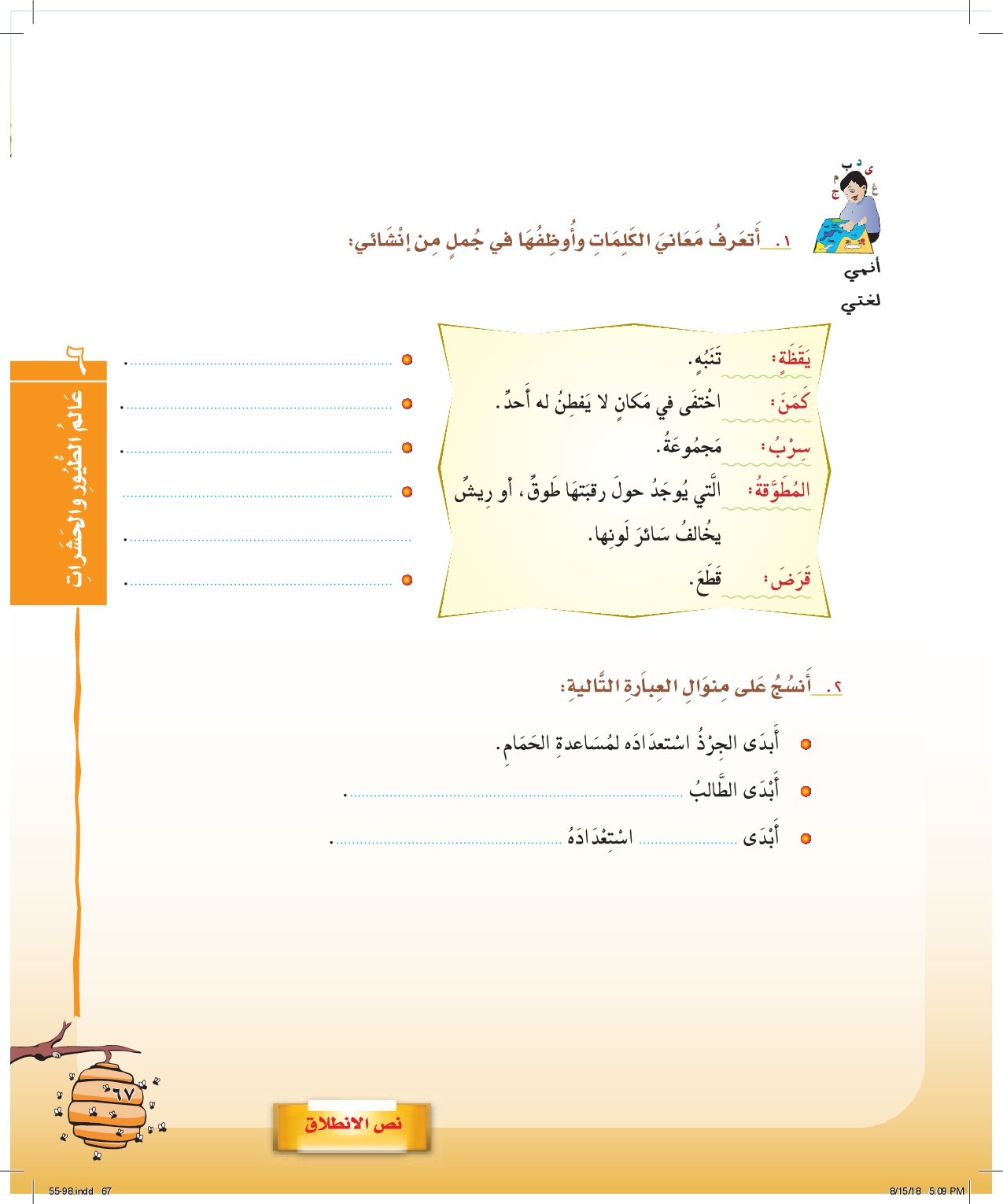 يراقب الطيور بيقظة .
كمنَ الصيادُ خلف الشجرة .
رأيت سربًا من العصافير.
عندي حمامة مطوقة الرقبة .
قرض الفأر الحبل.
استعداده لمساعدة صديقه.
للدفاع عن وطنه
الجنديّ
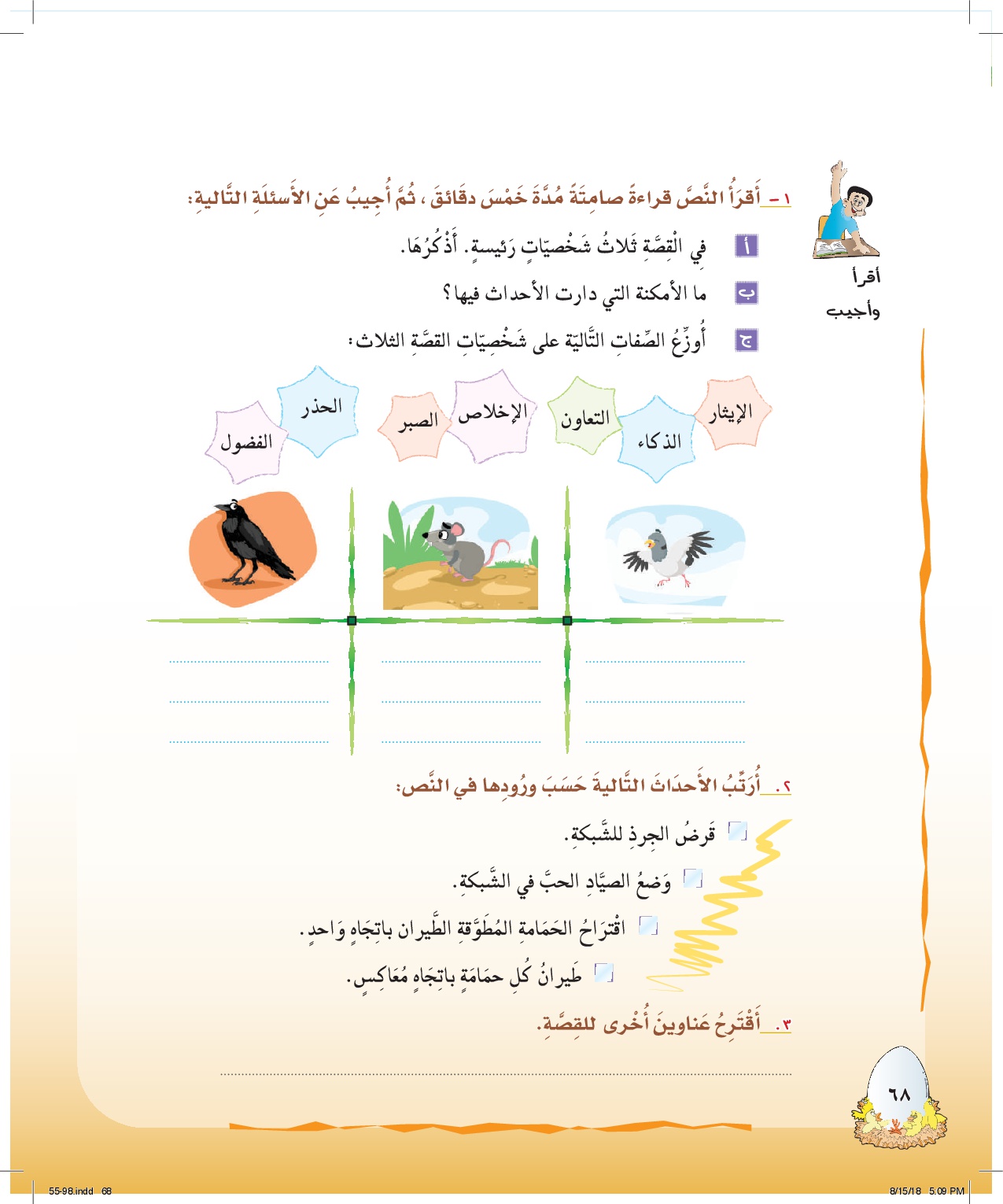 الذكاء
الإيثار
التعاون
الحذر
الفضول
الصبر
الإخلاص
4
2
3
1
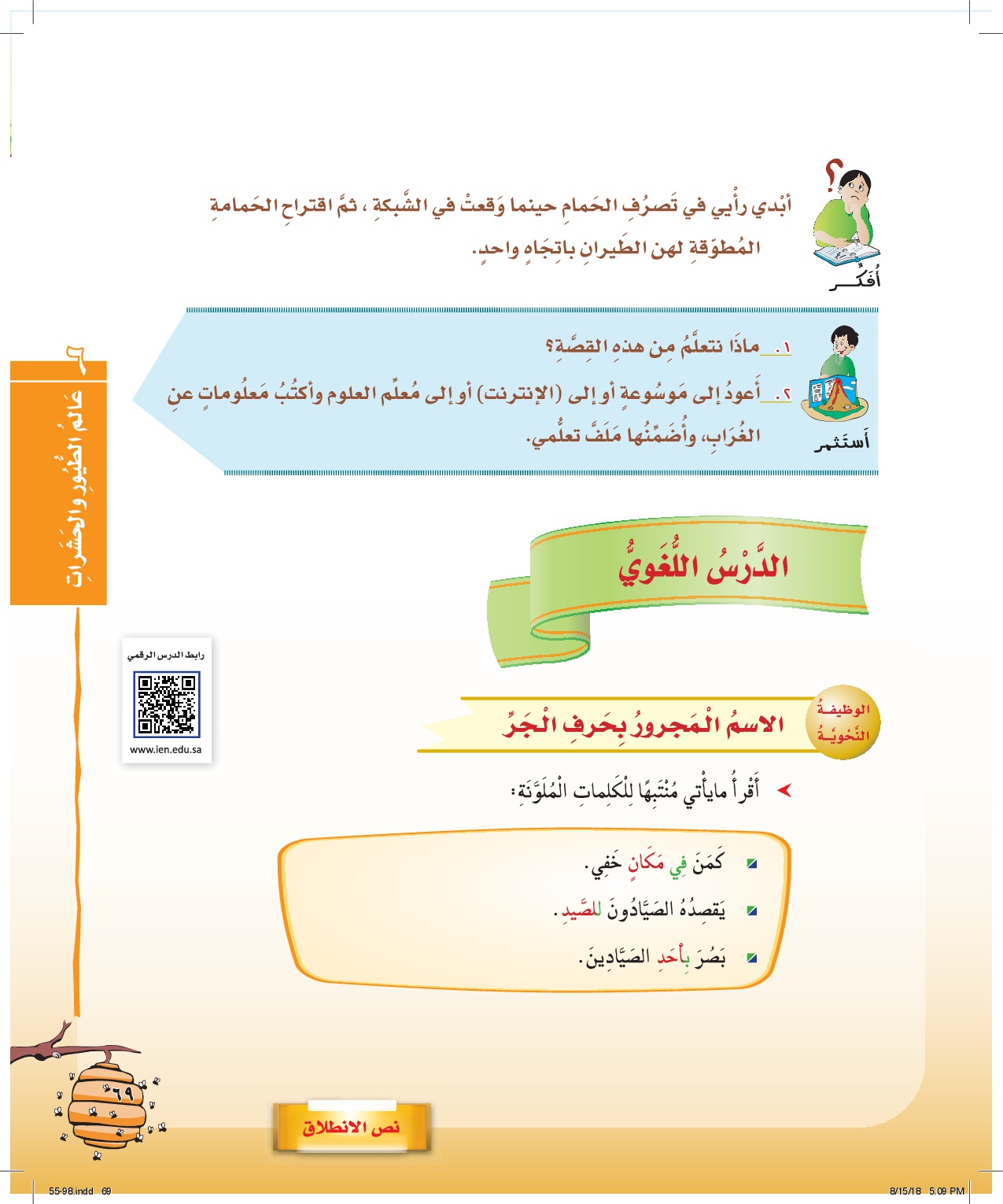 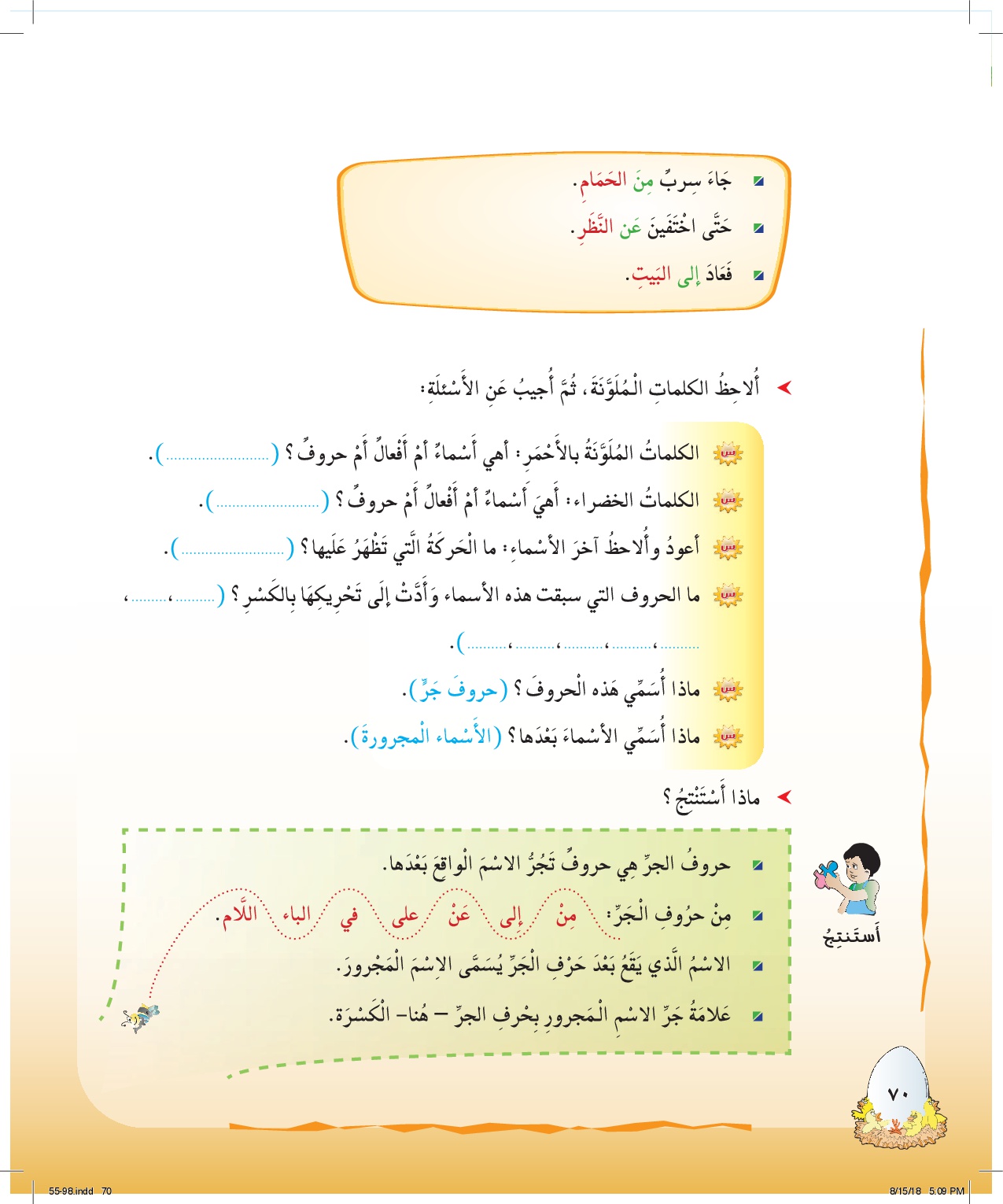 أسماء
حروف
الكسرة
لـ
في
بـ
إلى
عن
مِن
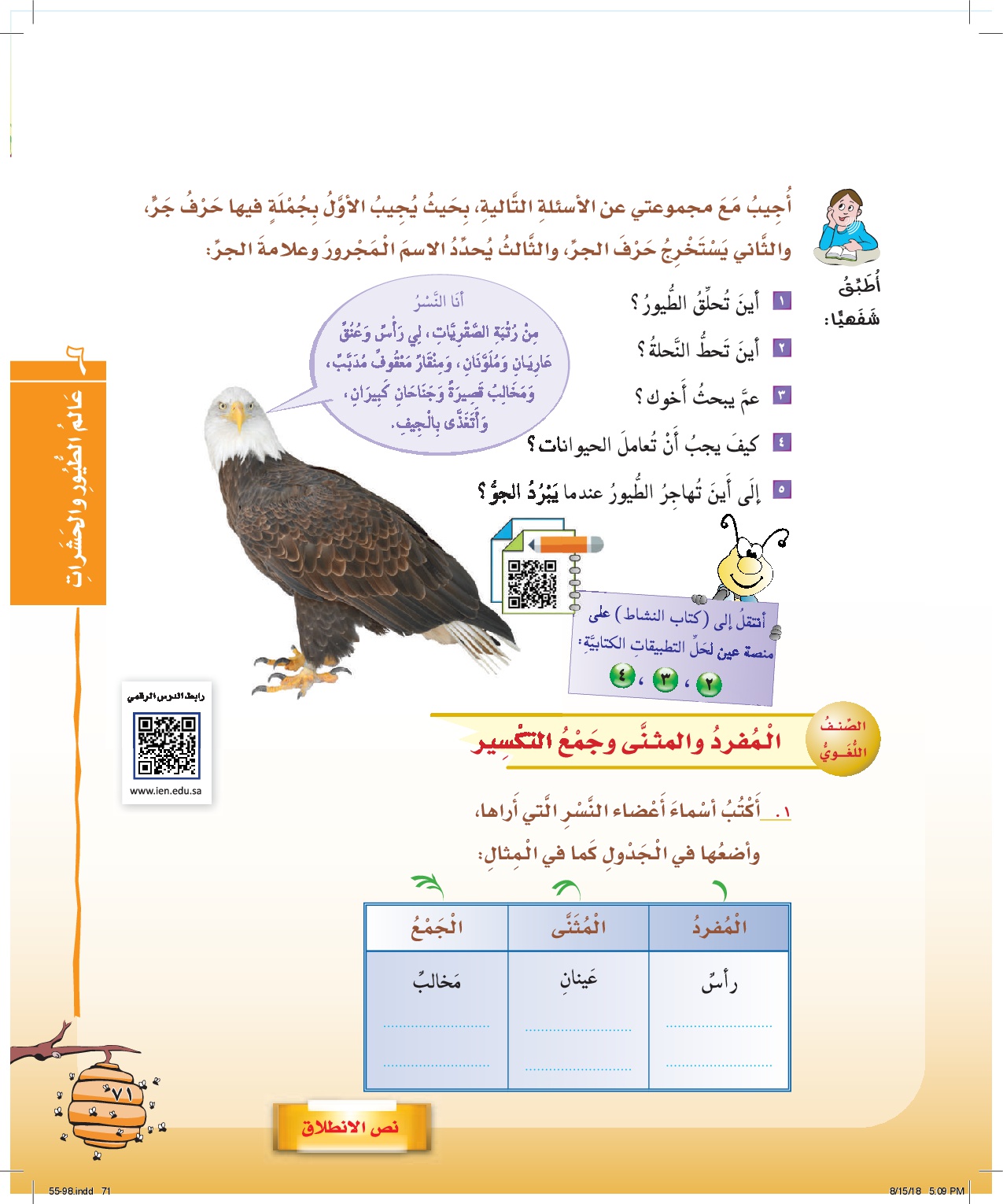 جناحان
منقار
ريش
رجلان
عنق
إعداد / أ. محمد الحمود
Mh-fi@hotmail.com